12.06.2017
MULTI-LEVEL STUDENT ESSAY FEEDBACK IN A LEARNER CORPUS
Vinogradova Olga, 
Lyashevskaya Olga, 
Panteleeva Irina
Russian Error-Annotated Learner English Corpus
		(School of Linguistics, Higher School of Economics)
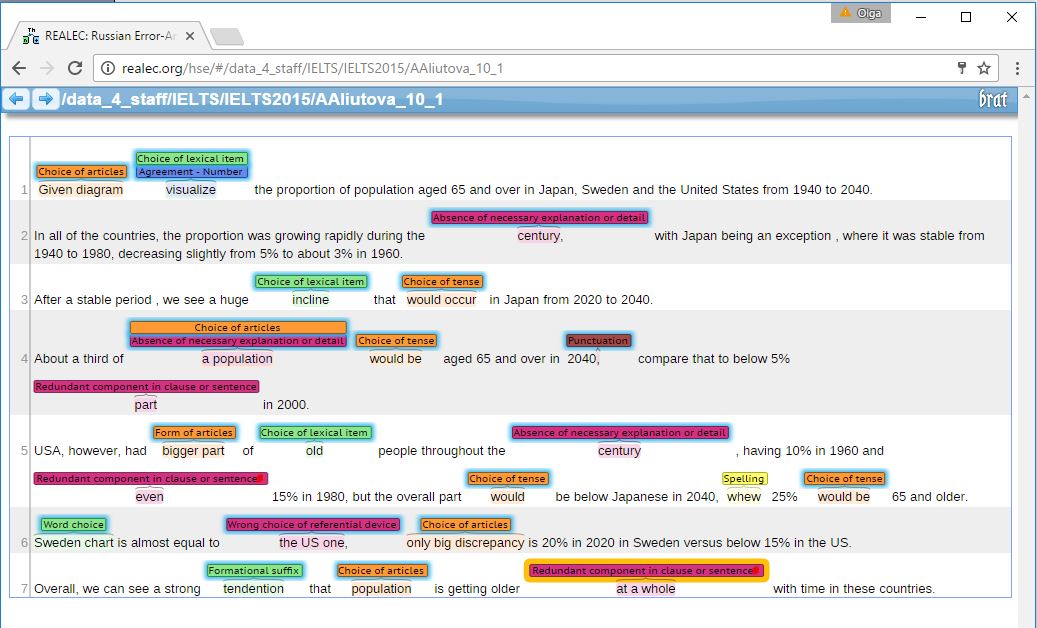 СКРИНШОТ
Objectives
Error statistics across the ‘best’ and ‘worst’ essays

Selection of lexical and syntactic complexity features as
	indicators of a successful / unsuccessful text

		Ultimate goal:
		Automatic essay feedback that a student can 
		get after uploading his / her essay in the corpus
Experiment setup
Collection:
1000 essays describing graphs
1000 argumentative essays

With focus on:
‘best’ (graded 75% and over)- 33 essays
‘worst’ (graded 30% and lower)  - 43 essays
Error analysis
IELTS

the number of words, relevance to the topic in the question, and coverage of all parts of the question (Task Achievement/Task Response)
organisation, connection of sentences and paragraphs with logical links and referential tools, no or little repetition (Coherence and Cohesion)
use of appropriate academic words and collocations, use of paraphrase to avoid repetition, correct spelling (Lexical Resource)
use of a variety of grammatical forms, combination of short and complex sentences, and not too many grammatical mistakes (Grammatical Range and Accuracy)
Lexical evaluation with REALEC-Inspector
Number of words in the essay
Average length of a sentence in the essay
Length of the longest sentence in the essay
Average length of word in the essay
Length of the longest word in the essay 
Number of words of each level of CEFR in the essay 
Number of words from the COCA frequency lists 
Number of academic words in the essay (with/without repetitions)
9.  Number of repetitions of words used in the essay. 
10. Number of linking words and expressions in the essay
Lexical evaluation with REALEC-Inspector
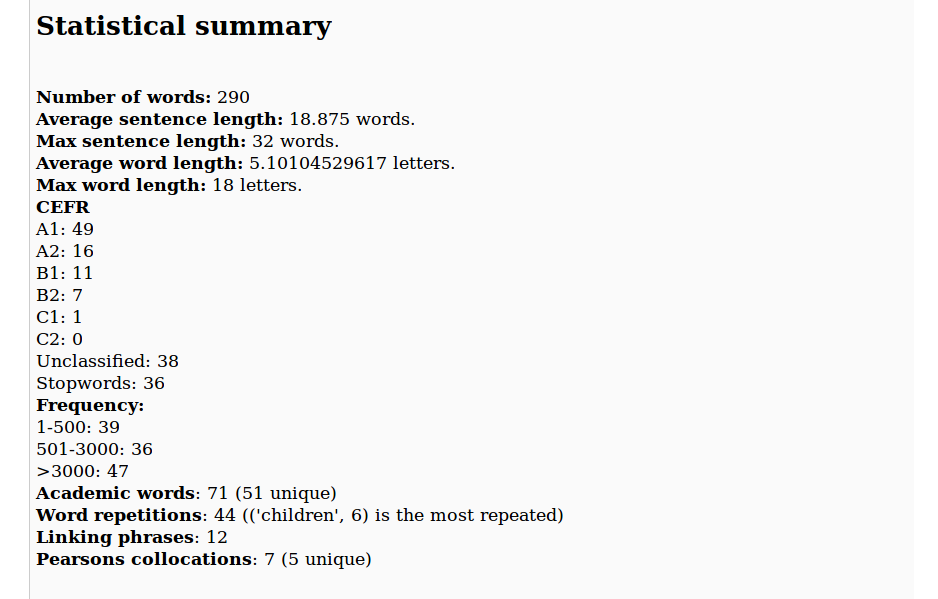 Distribution of linking tools number: good essays vs bad essays
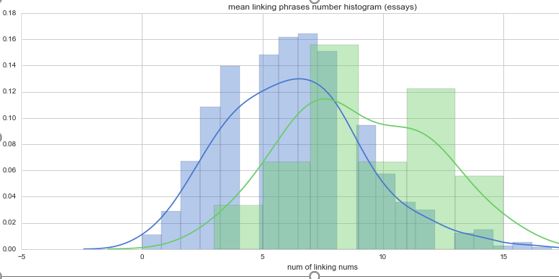 Linking tools statistics
Collocations statistics
Lexical complexity parameters: ‘best’ vs ‘worst’
Syntactic complexity
Parsed with UD-Pipe (Straka et al. 2015)
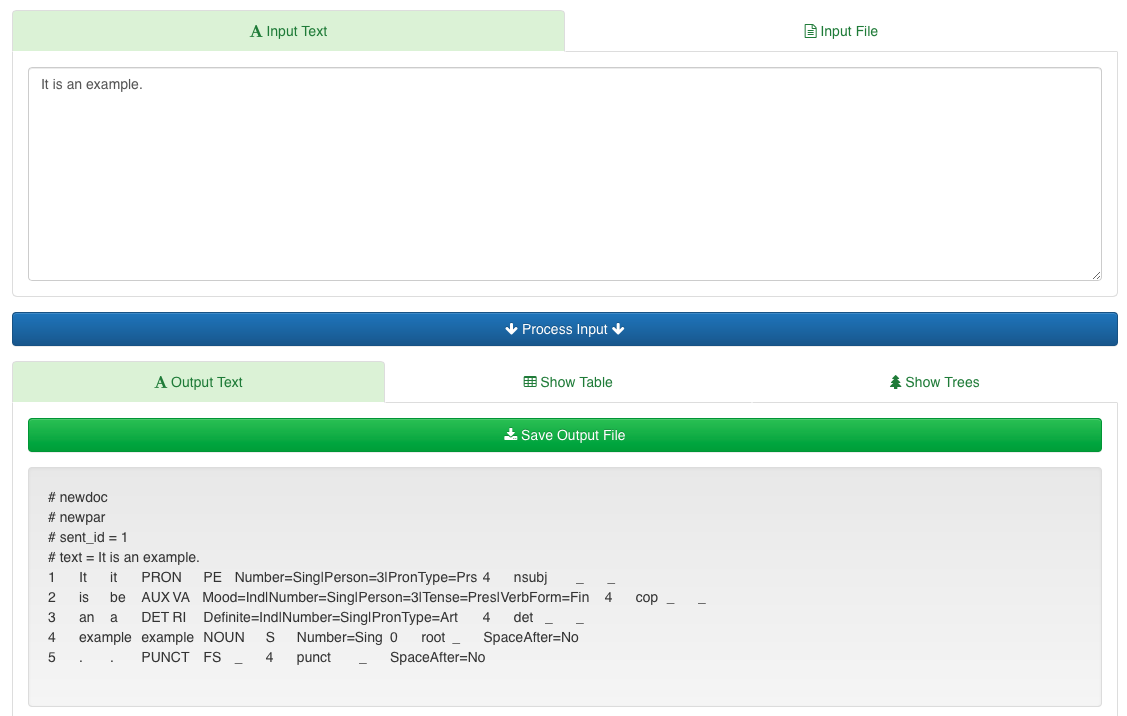 Syntactic complexity
Syntactic depth
		Calculated as max path length to the root (2-10)

Subordination
		# adverbial clauses (advcl): when, where, why..
		# relative clauses (acl:relcl)
		# other adnominal clauses, incl. participle groups			 and which-clauses
POS and syntactic parsing
Subordinate clause types per essay
Correlation of the syntactic features
Mean syntactic depth of sentences by essay type and grade category
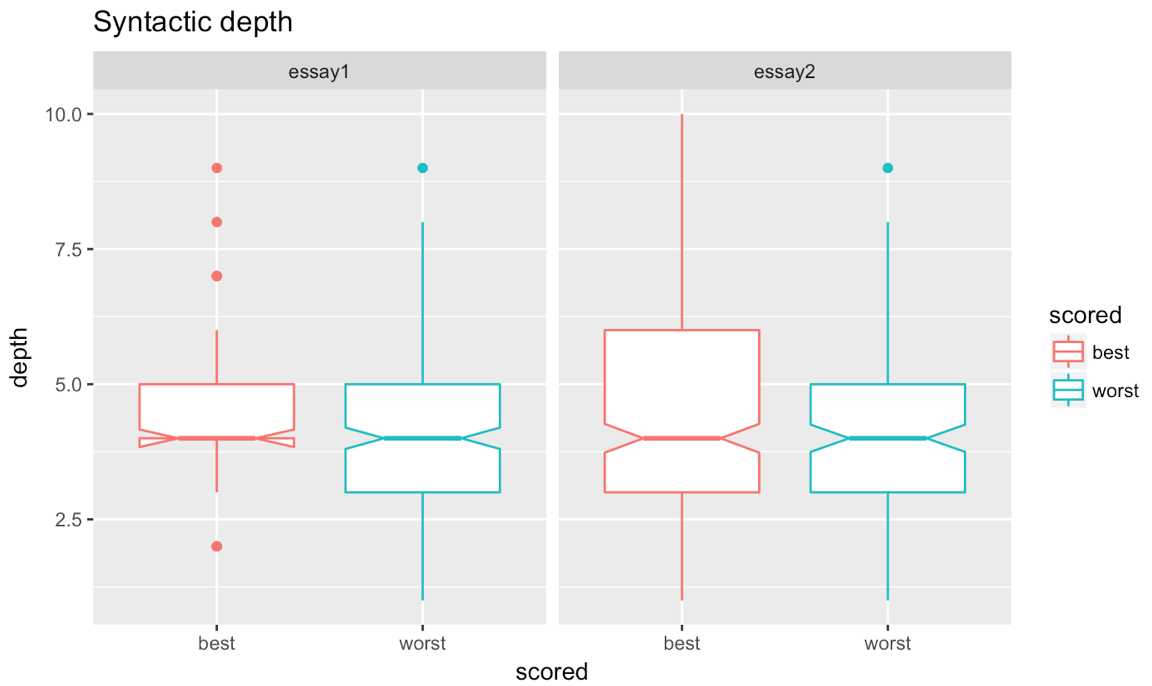 Conclusions
– word length and number of repetitions are insignificant as indicators of the writing proficiency;
– the numbers of words at each CEFR level and of those with high COCA frequency are to some extent larger in essays highly evaluated by experts
– texts of essays at our disposal were of two types – not less than 150 and not less than 250 words, so for the purposes of our experiment all statistical analysis in the lexical inspection was carried out separately for the two types of essays